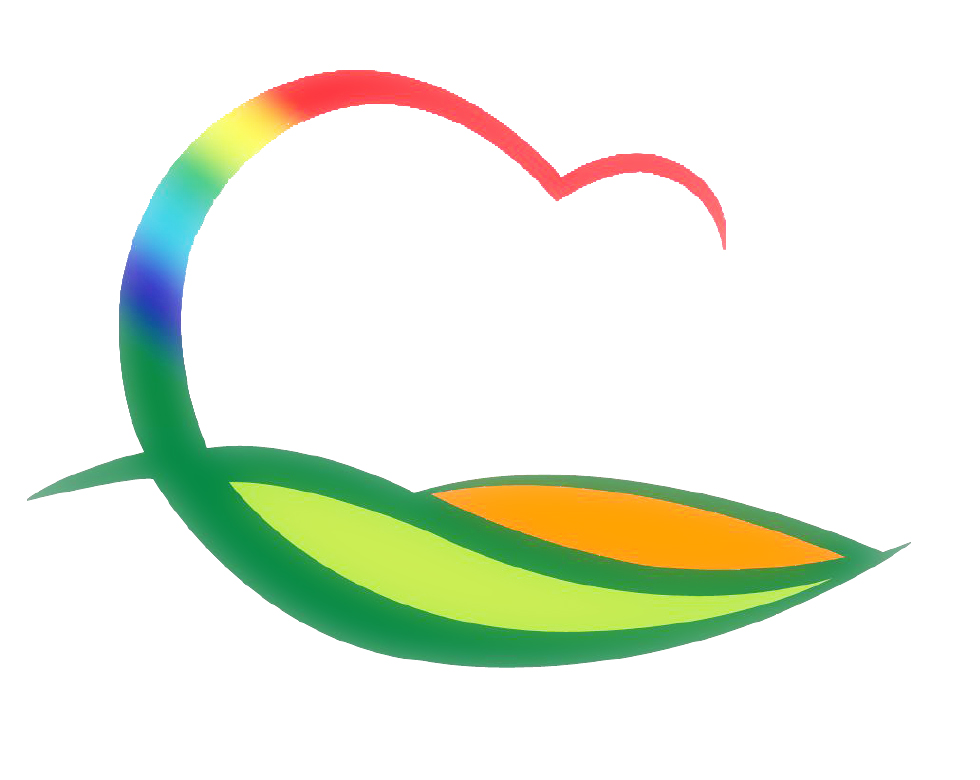 가족행복과
5-1. 영동군 아동학대 대응 정보연계협의체 회의
3. 11.(목) / 2층 상황실 / 7명
학대피해▪위기의심 아동 정보 공유, 협력방안 모색
5-2. 영동군민장학금 기탁식
3. 8.(월) 11:00 / 군수님실 / 성령바람교회 100만원※ 군수님 하실 일 : 기념촬영
5-3 .  21년 봄 신학기 학교 및 유치원 급식 식중독예방 합동점검
3. 8.(월) ~ 3. 12.(금) / 영동초 외 학교급식소 14개소
점검반 : 2명(식품안전팀1, 영동교육지원청1) 
식중독 예방을 위한 위생취약학교(기숙형학교) 우선관리
5-4. 21년 봄철(패류독소) 수산물 안전관리
3. 9.(화) / 점검반 : 식품안전팀장외 1명 / 3건
유해물질 안전성 검사
5-5. 사회적 거리두기 강화된 1.5단계 이행실태 시군 합동점검
3. 11.(목)  / 유흥 시설, 식당 및 카페 등 표본 점검
점검반 : 3명(도2, 군1,) 
사회적 거리두기 강화된 1.5단계 행정명령 준수여부